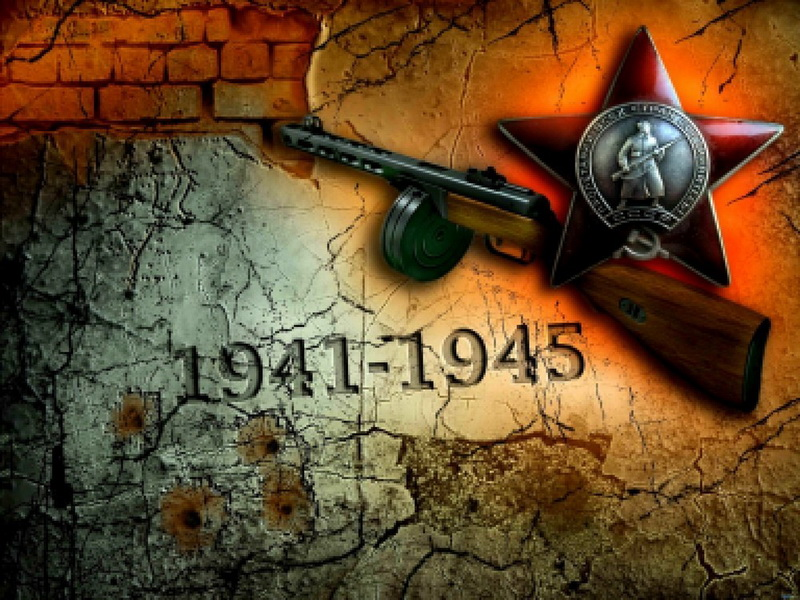 Занятие по внеурочной деятельности «Четвероногие герои» 
Учитель Бондарь Светлана Александровна
Школа 233 , Санкт-Петербург
Четвероногие         герои
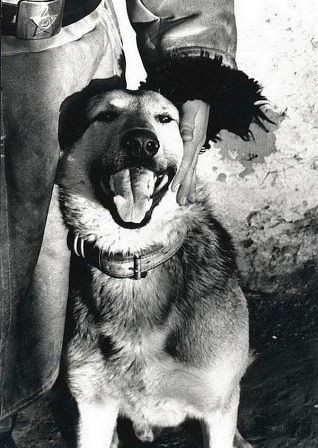 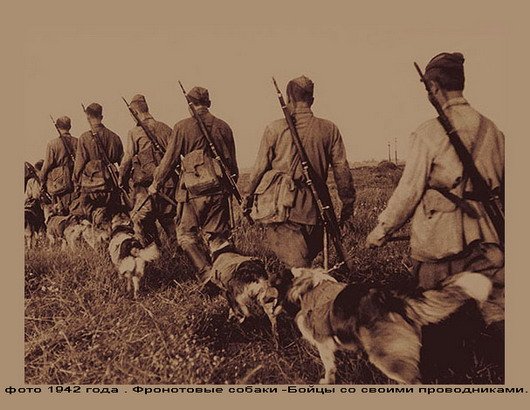 Ездовые   собаки
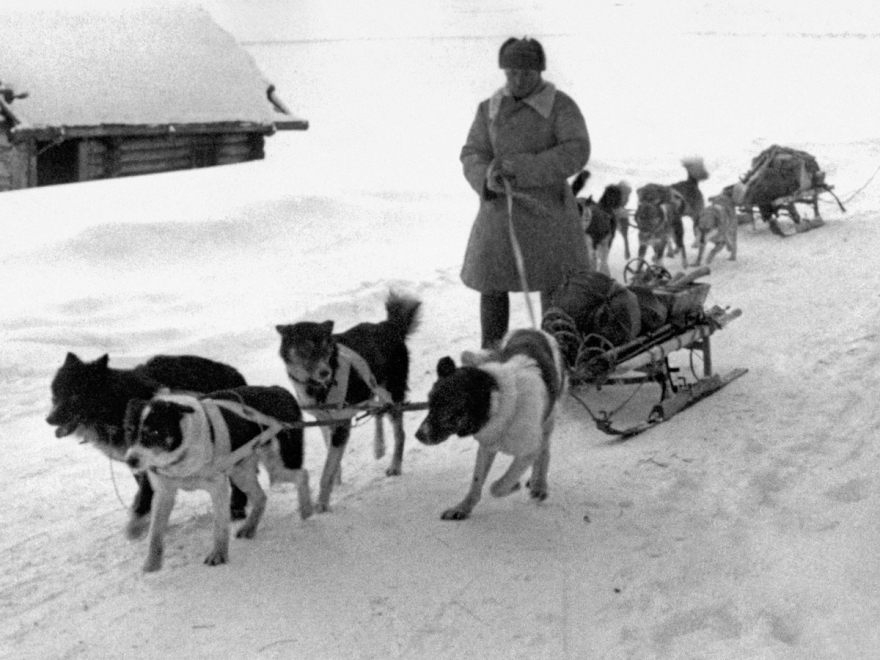 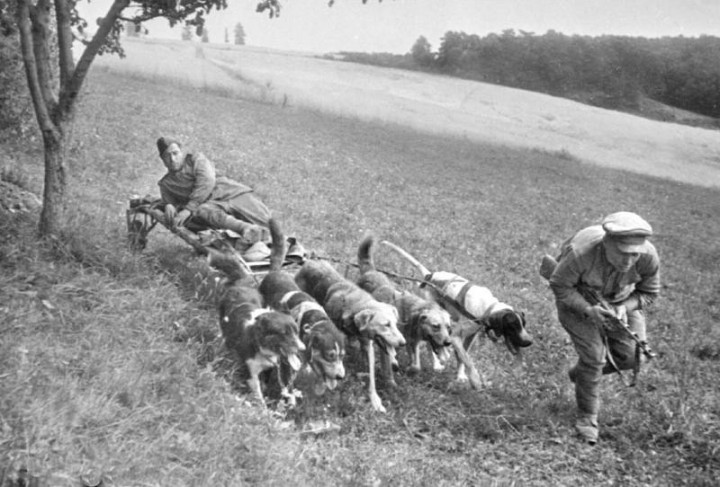 Собаки-связисты
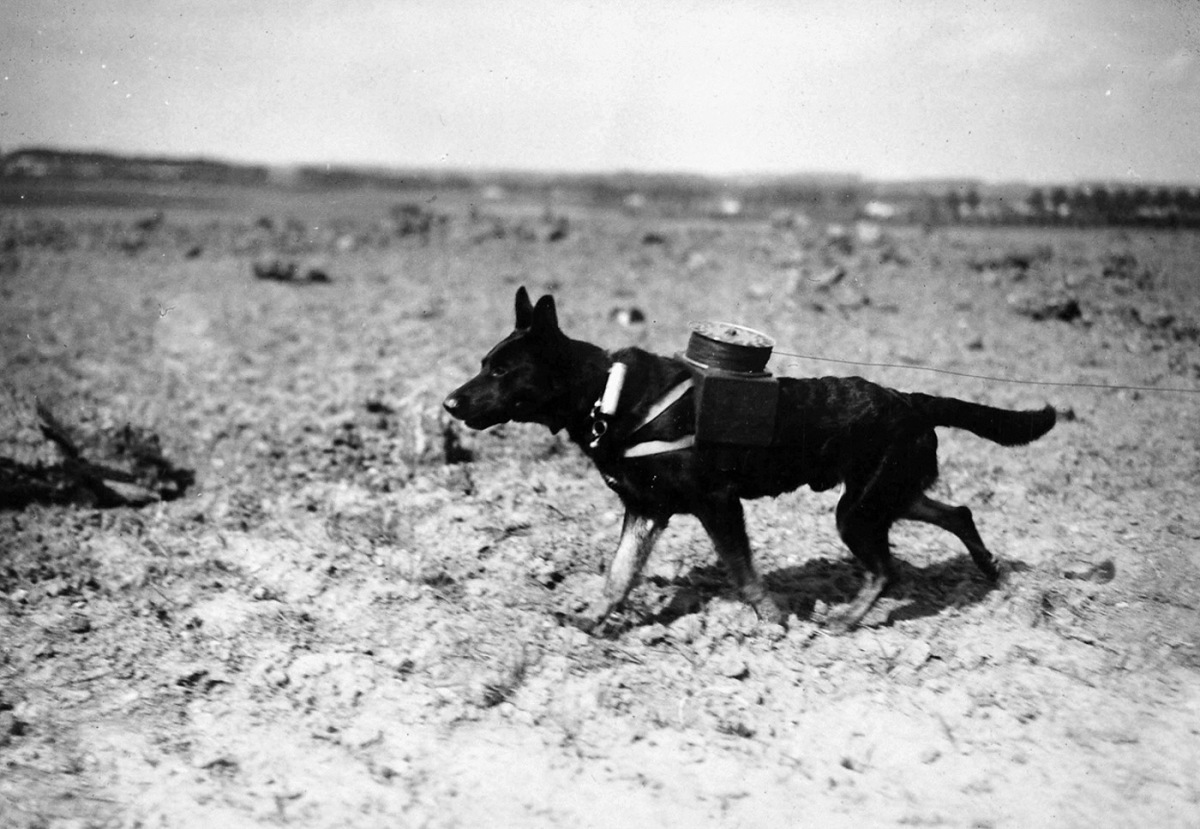 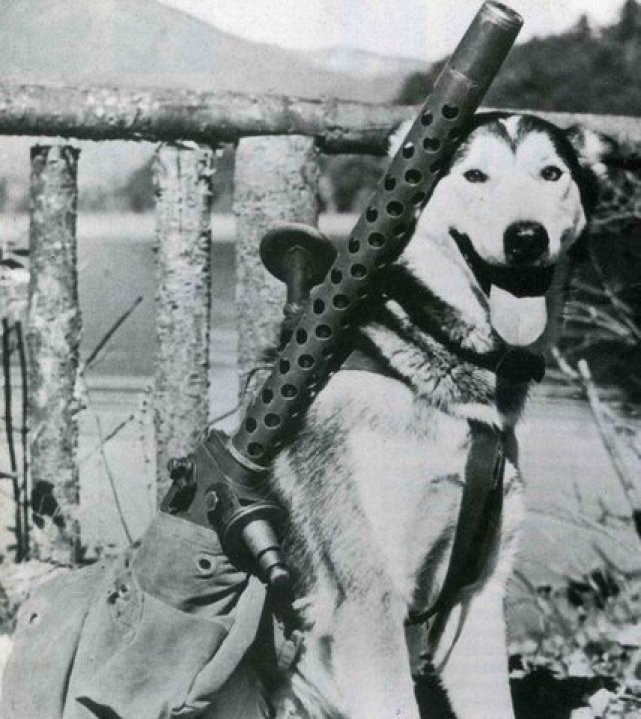 Собаки-миноискатели
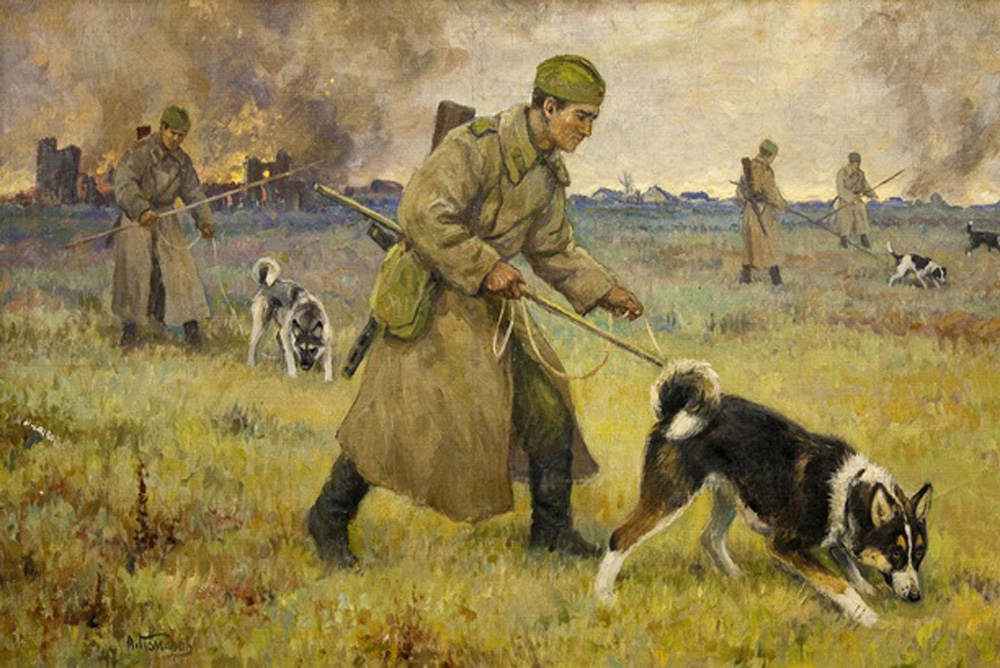 Собаки-санитары
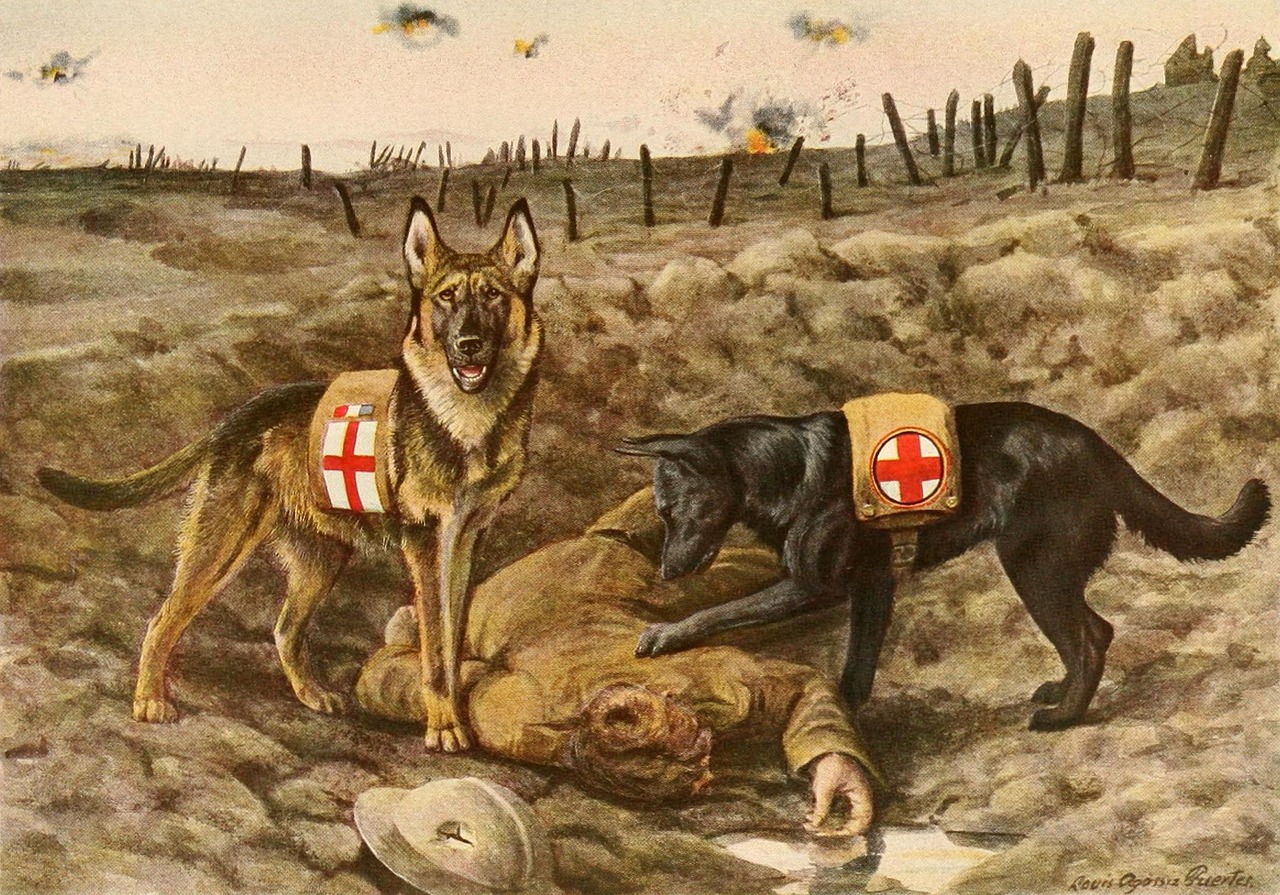 Собаки-разведчики
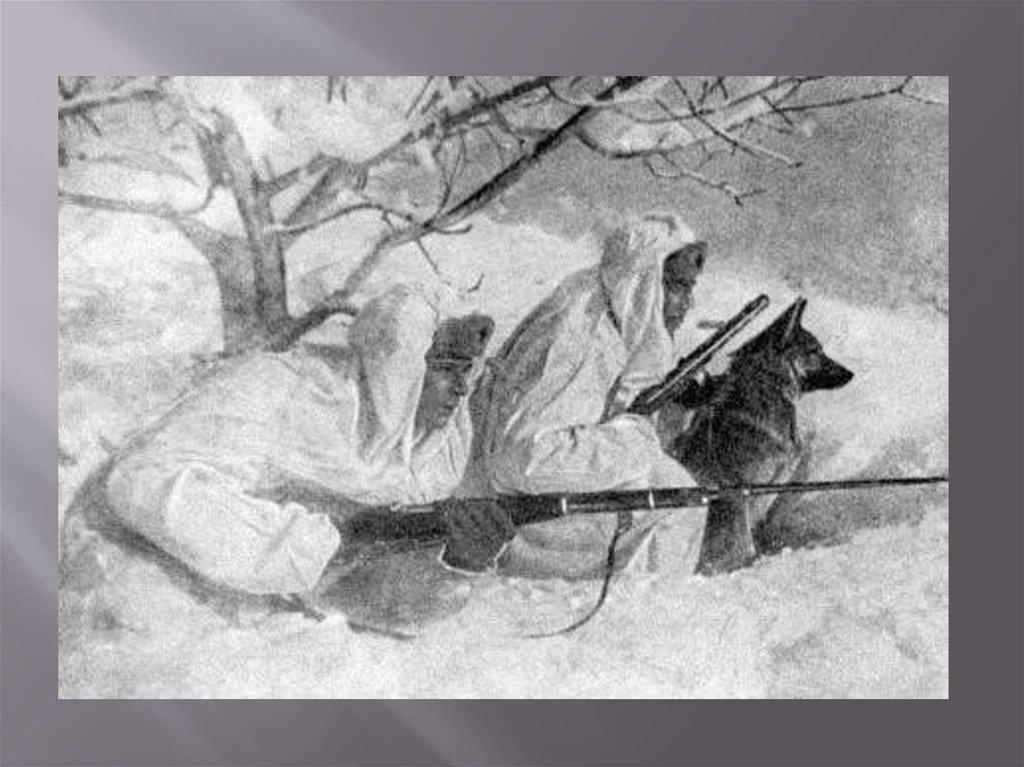 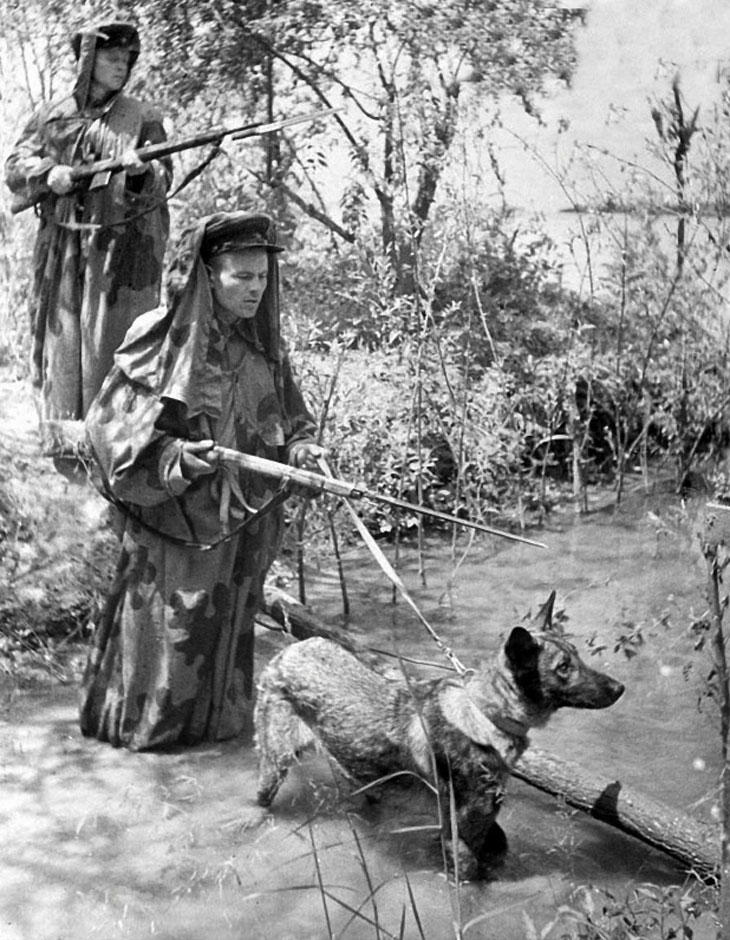 Поклонная гора памятник фронтовой собаке
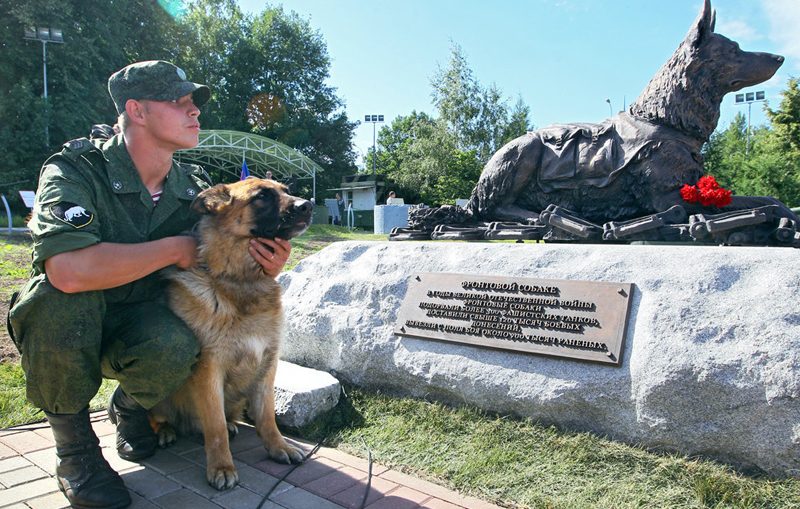 Дик
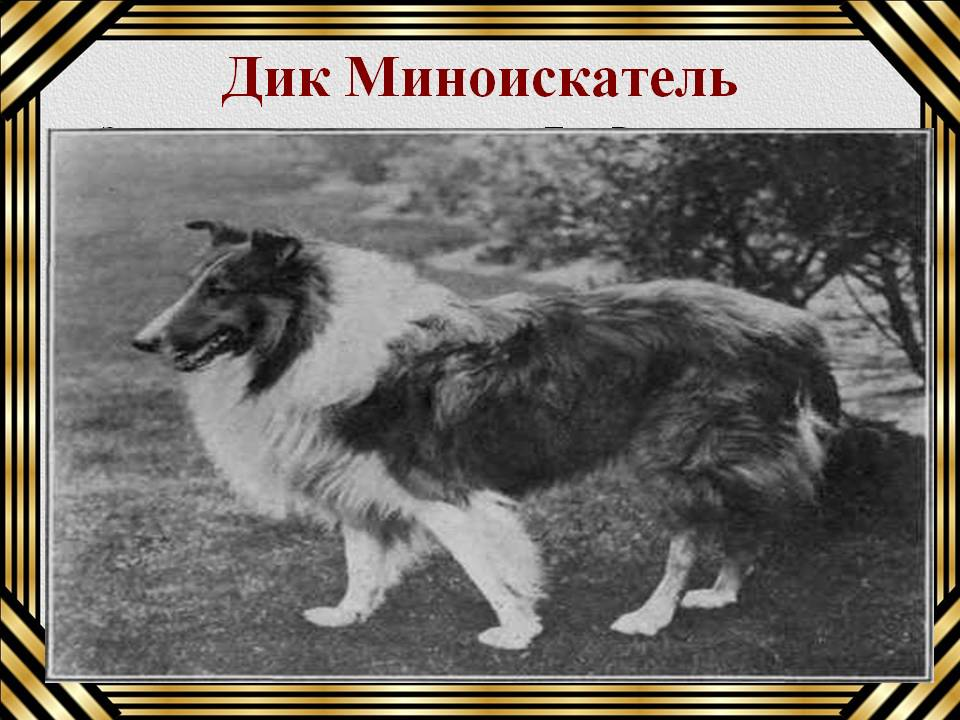 Джульбарс
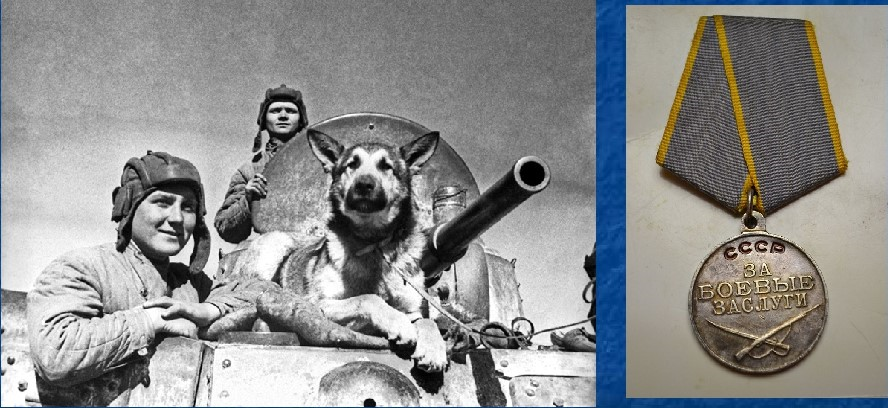 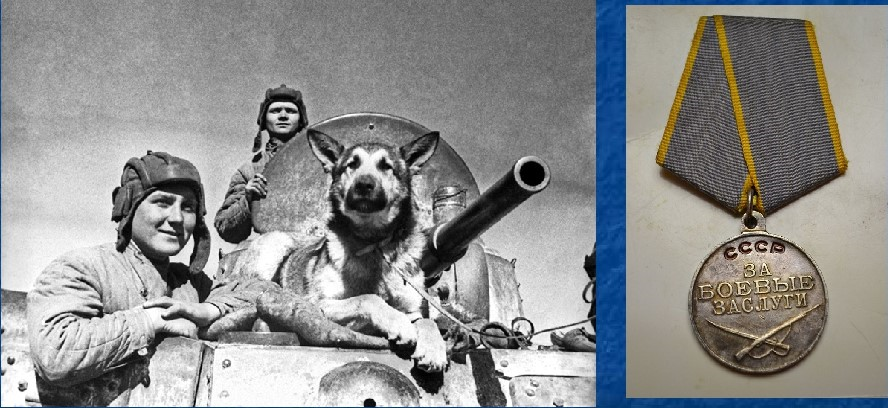 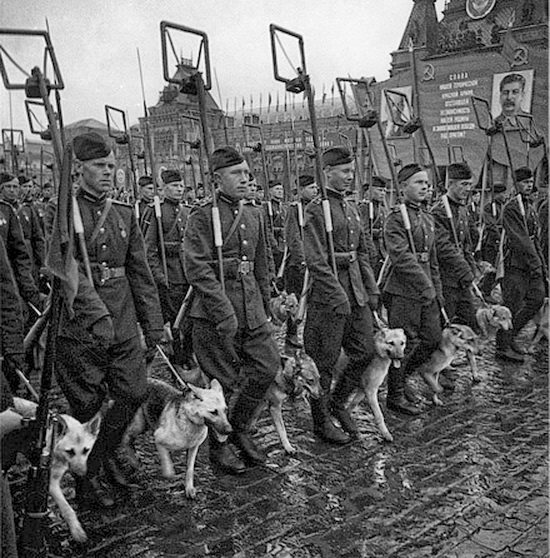 Джульбарс
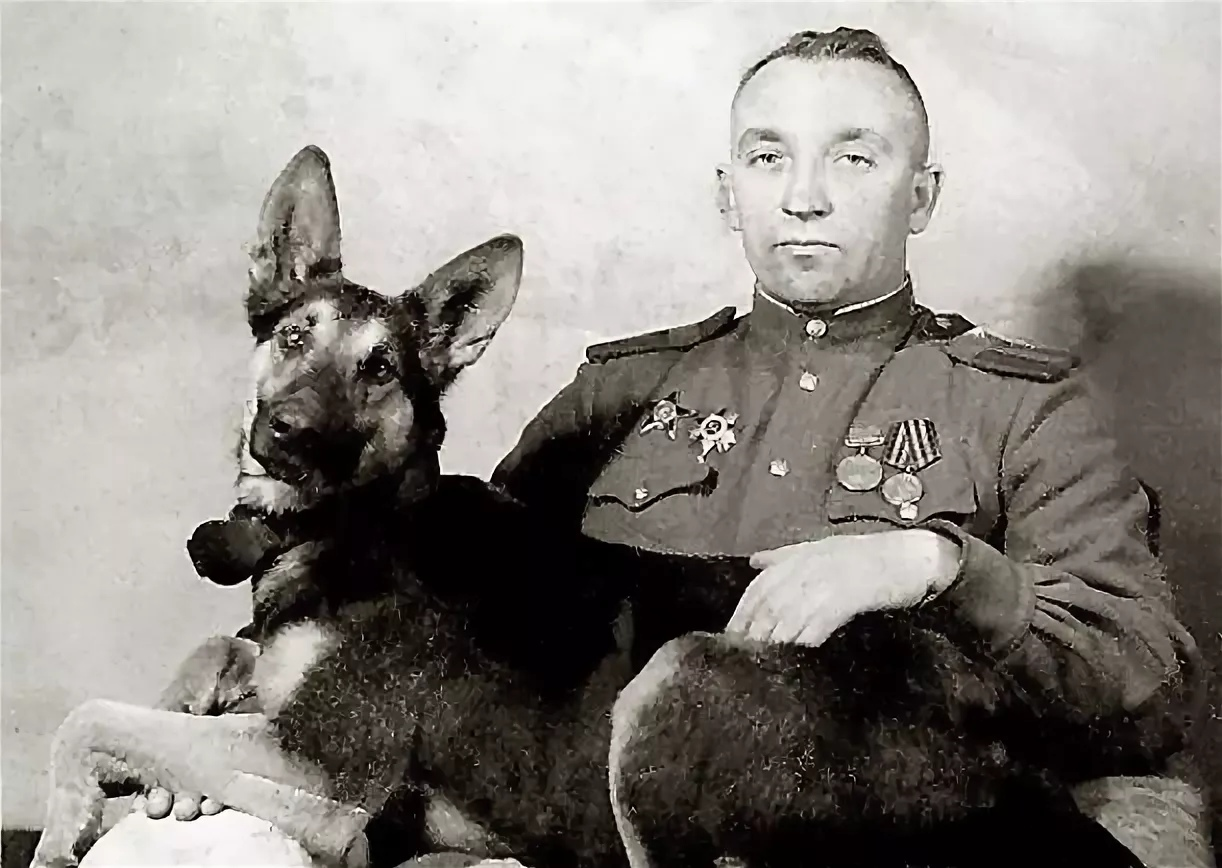 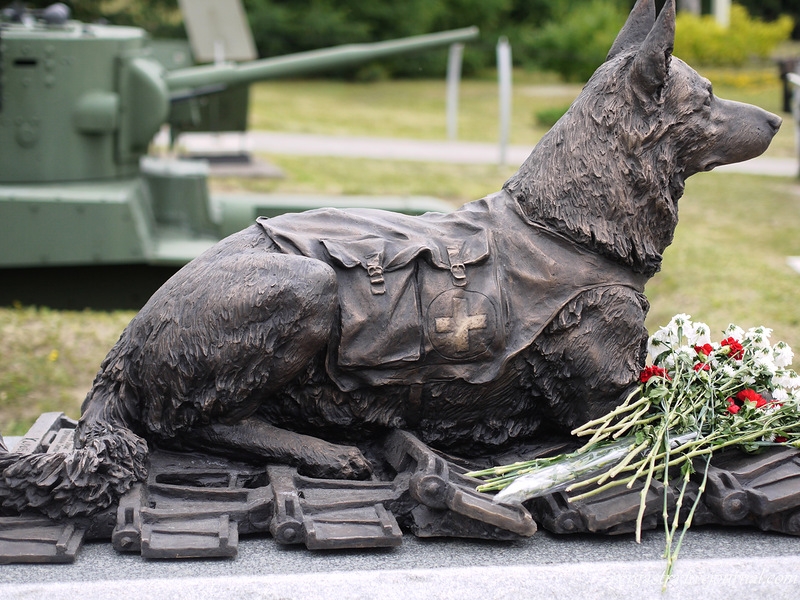 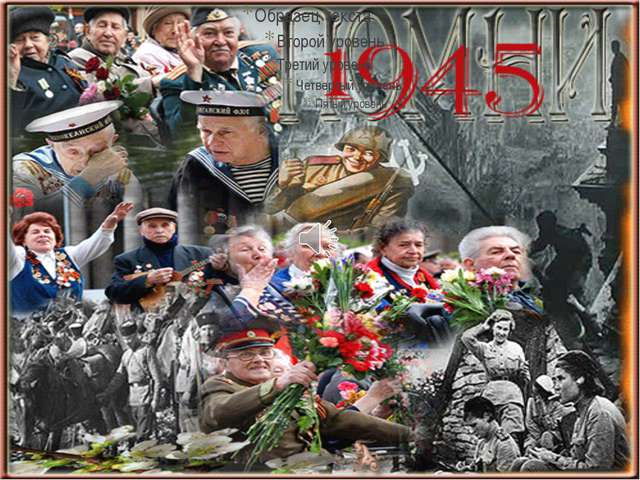 Книги о подвигах собак на войне
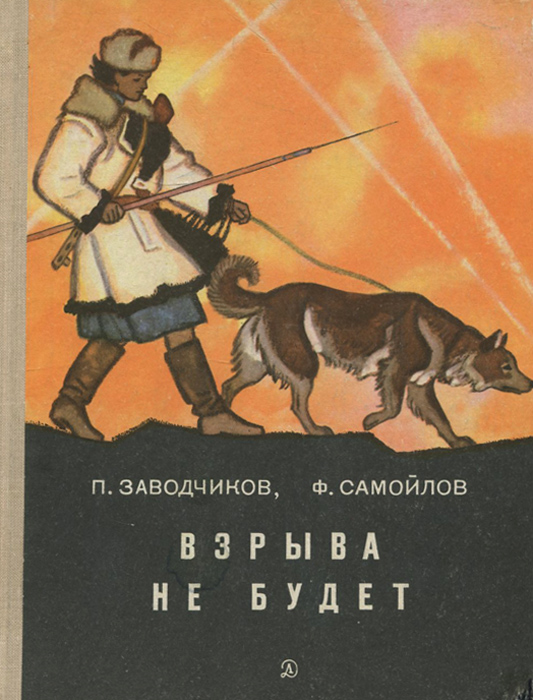 Пётр Заводчиков «Взрыва не будет»
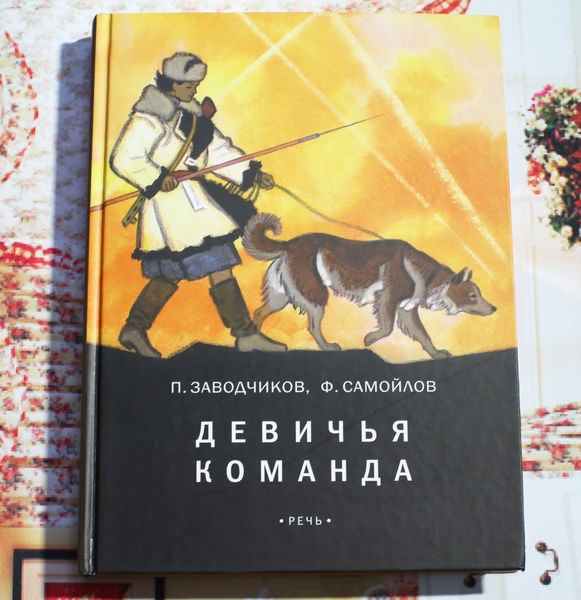 Пётр Заводчиков
«Девичья команда»
Светлана   Гладыш
Борис   Рябинин
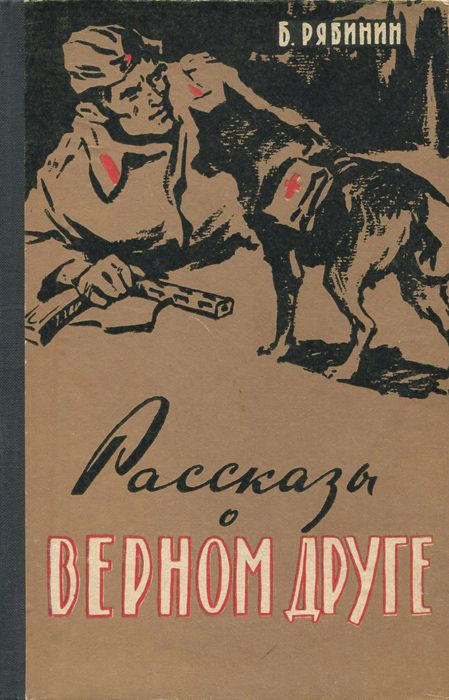 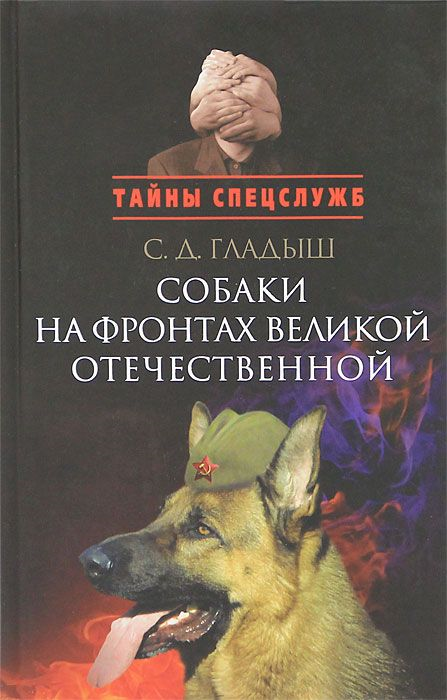 Спасибо за работу!